Коктюльский детский сад «Берёзка»старшая группа «Лесовичок»НАША ЖИЗНЬ ДЕНЬ ЗА ДНЕМ
День смеха
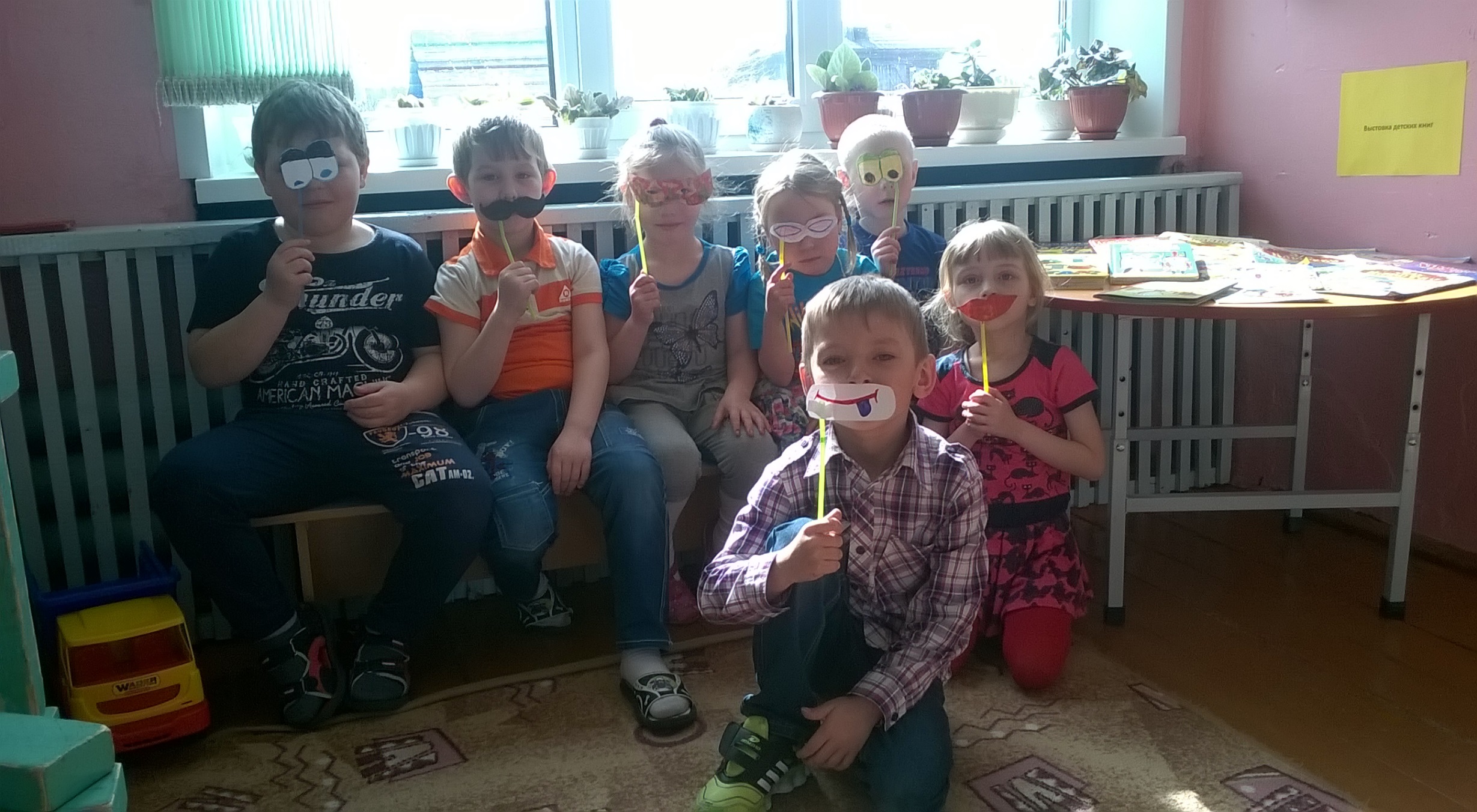 Акция «Книга своими руками» работы детей.
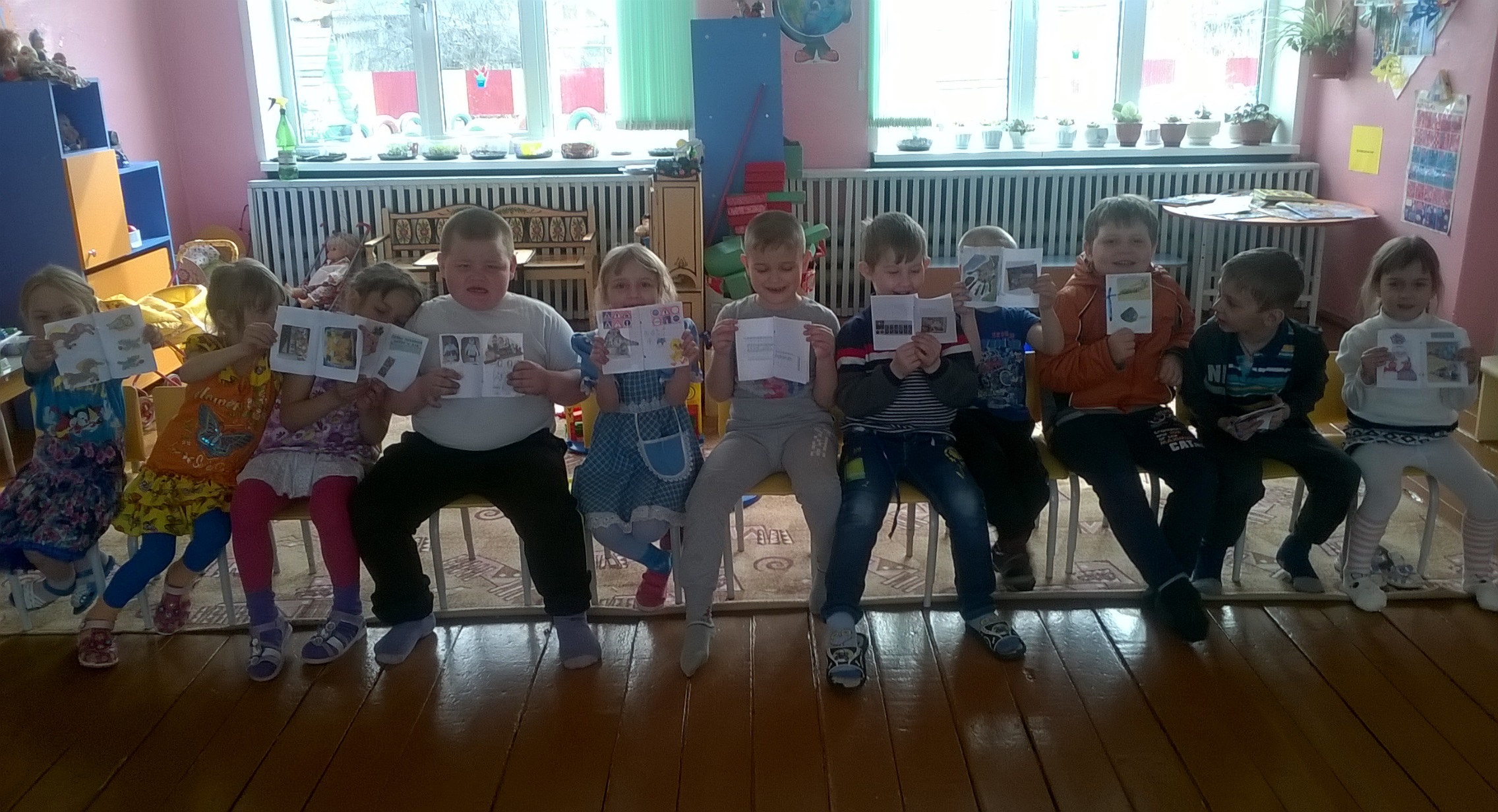 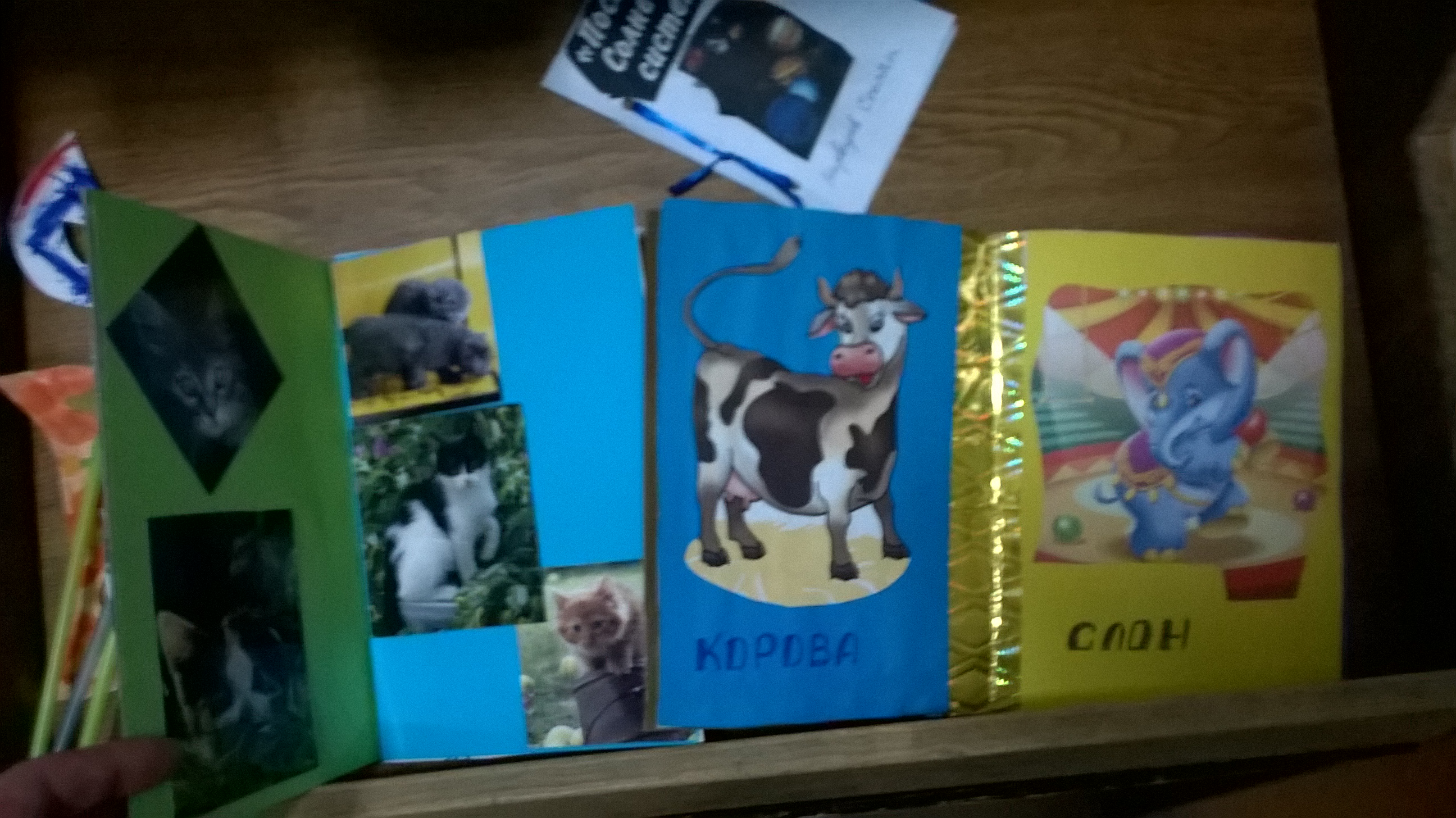 Работы родителей
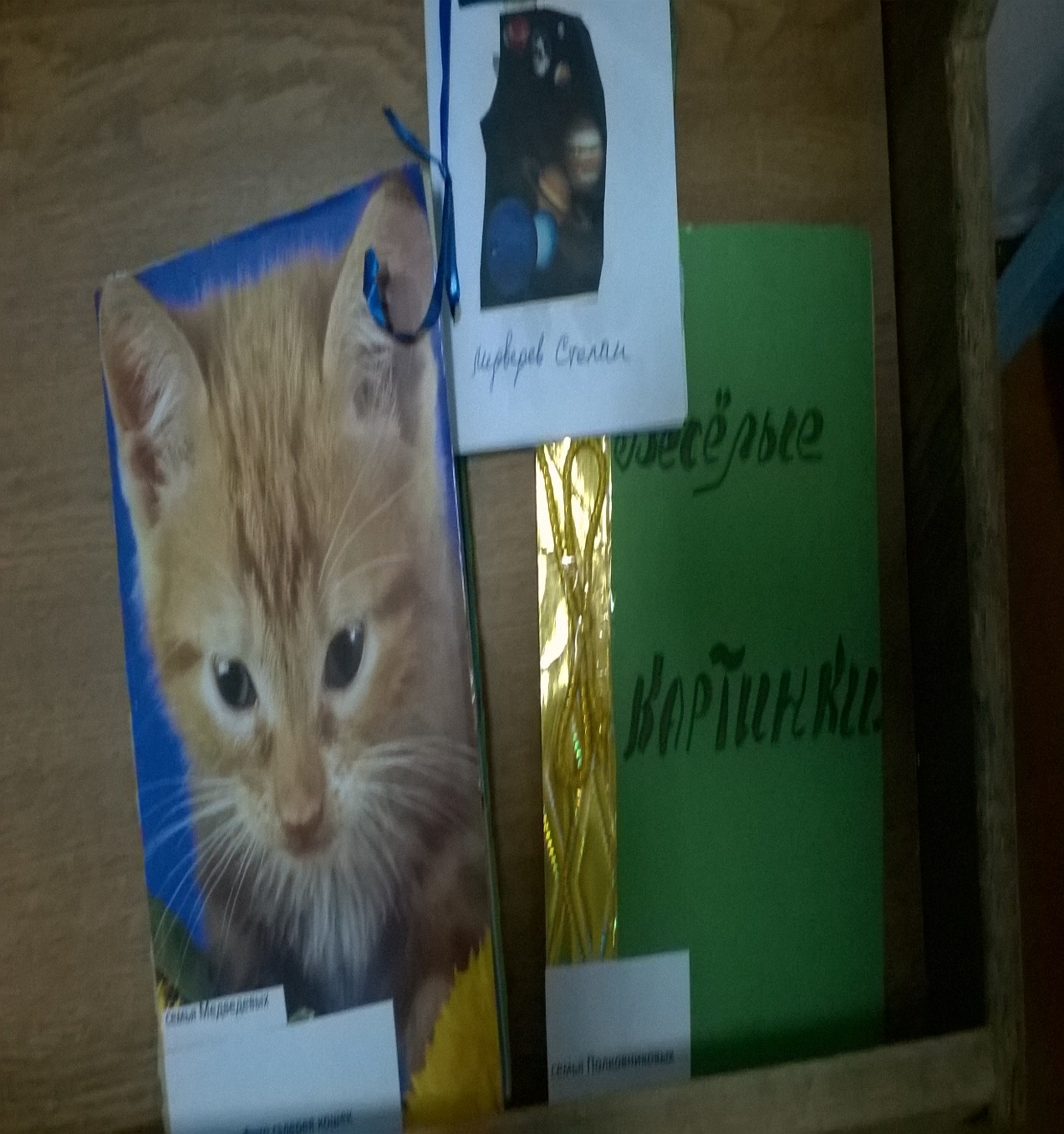 Придумываем и строим сами.
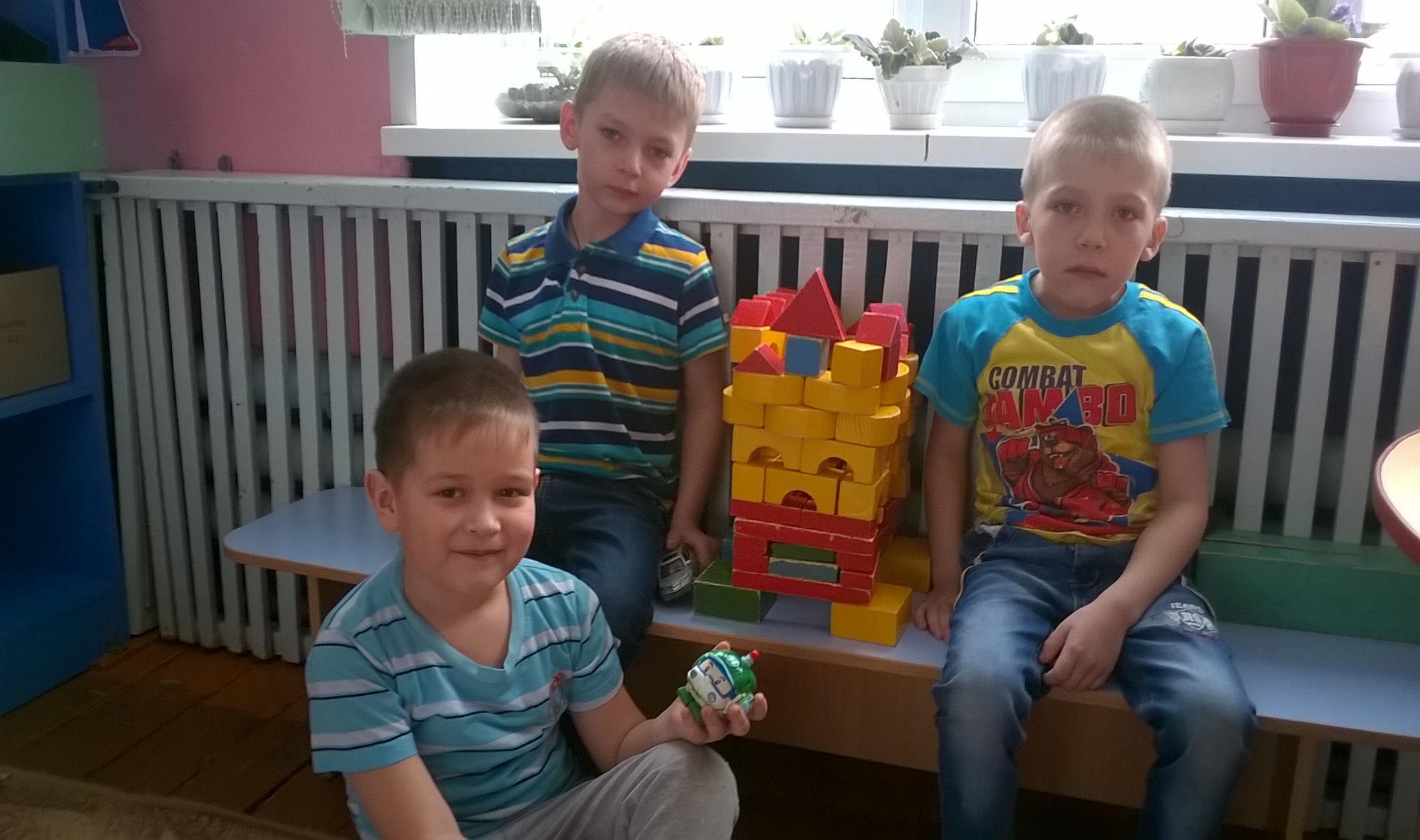 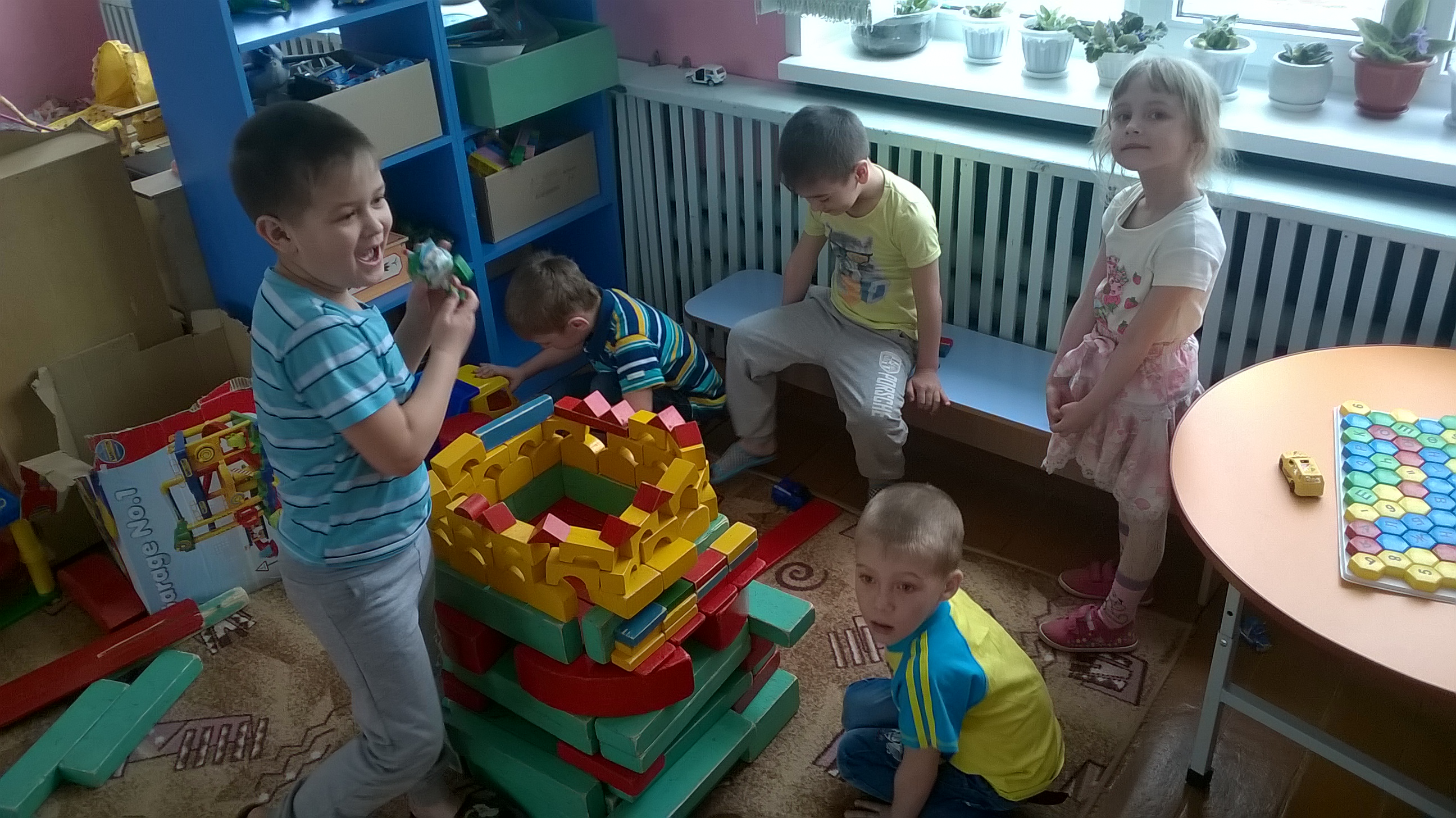 Выставка рисунков к году кино
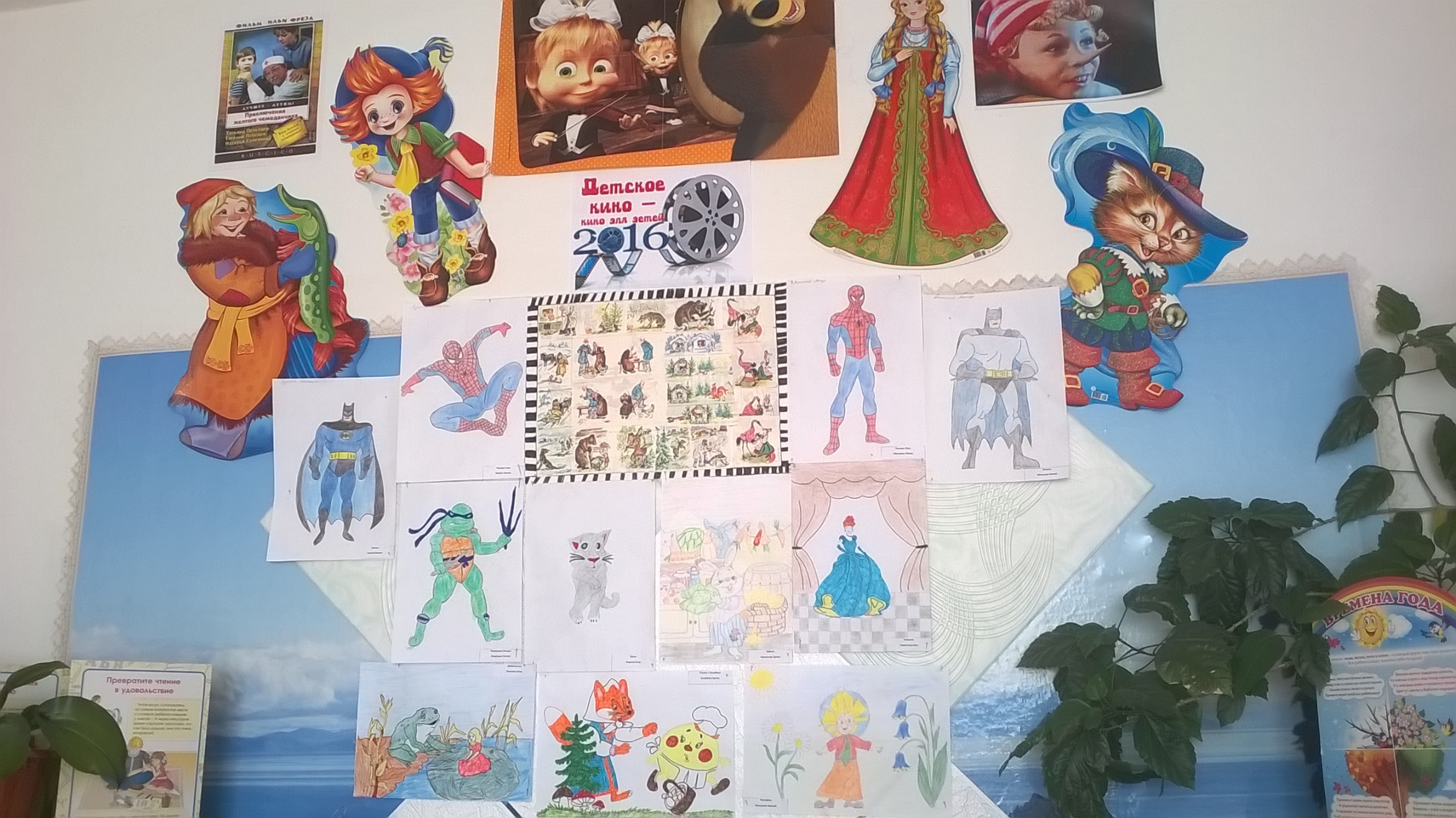 Игры к космическую ракету
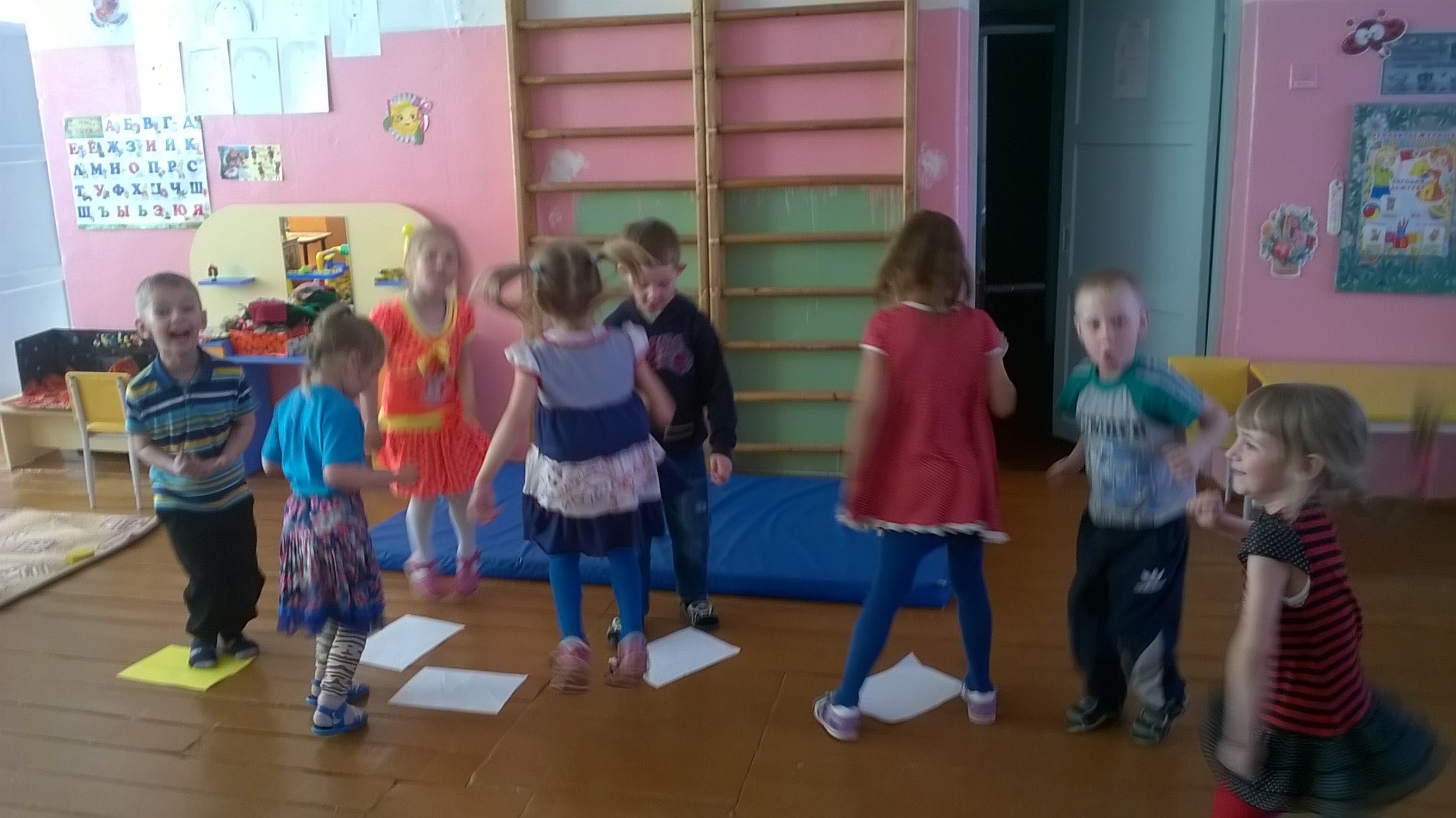 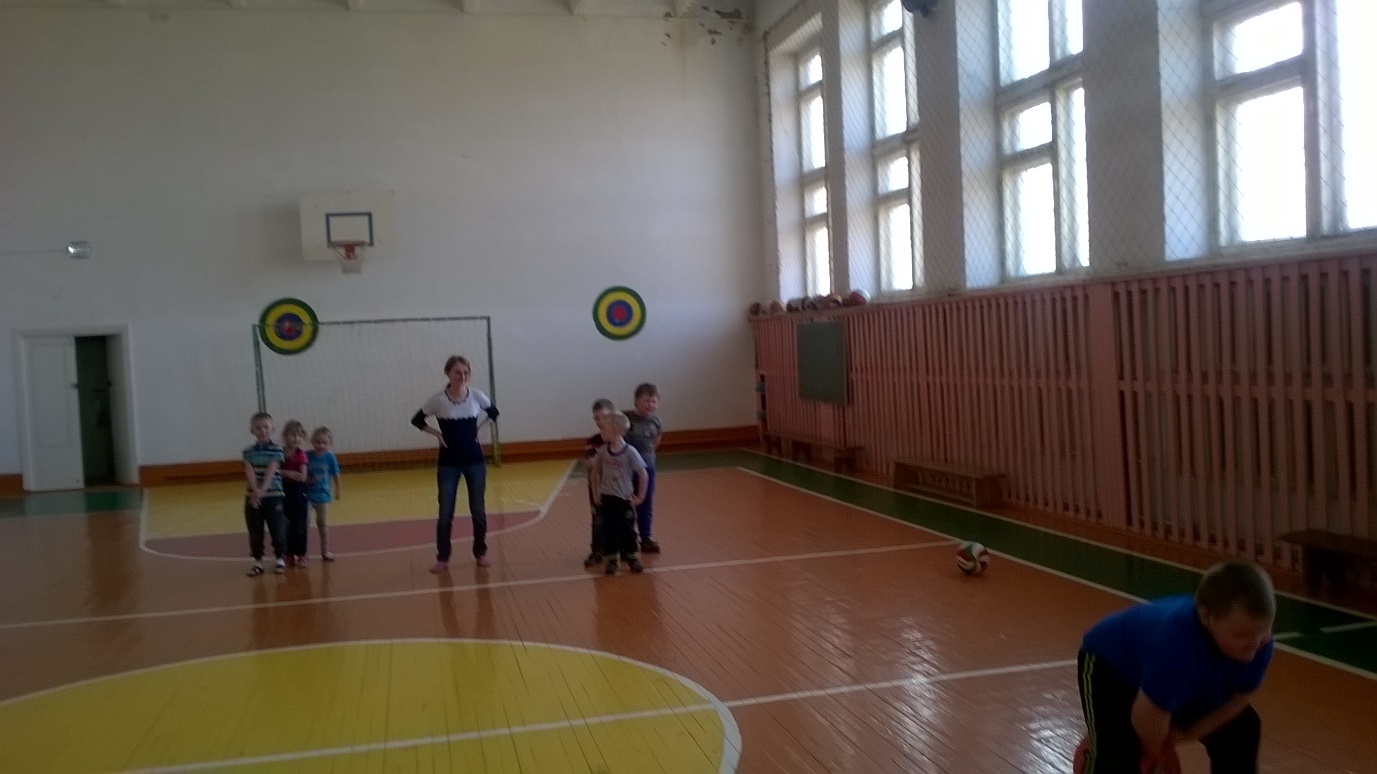 Веселые старты
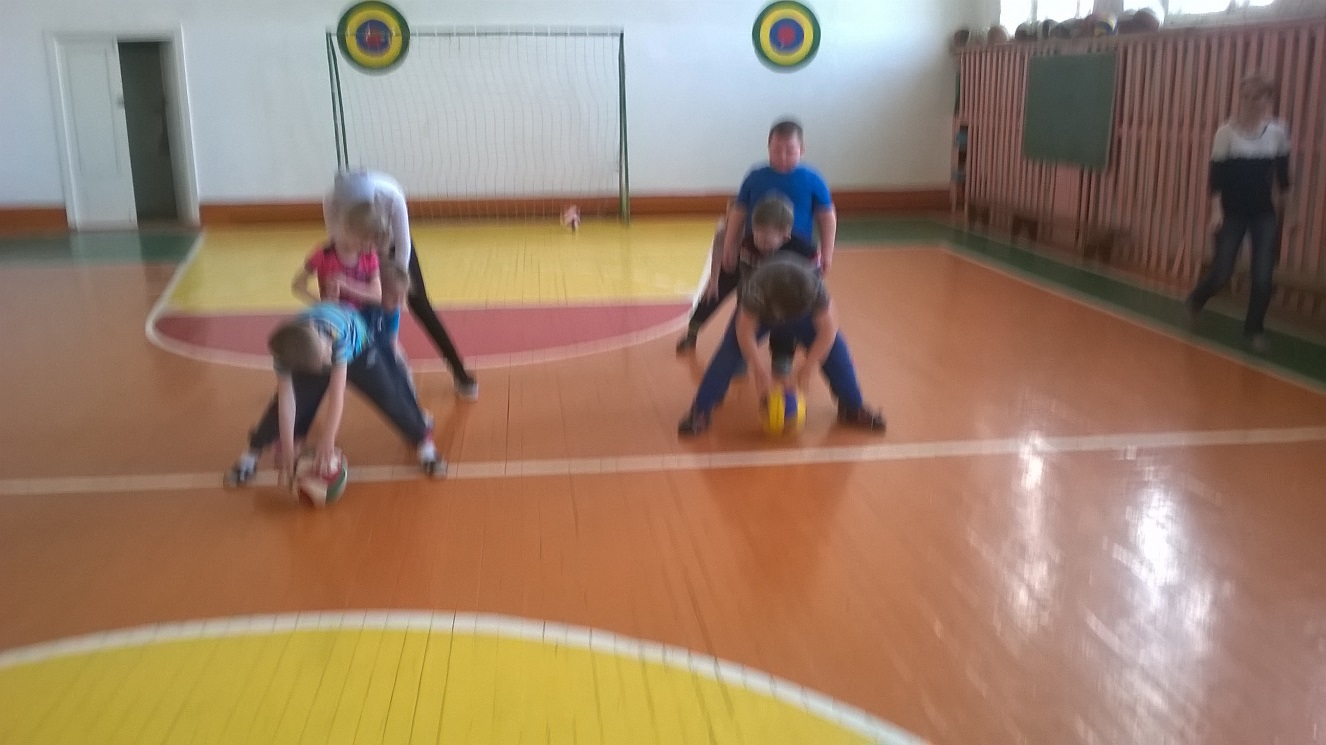 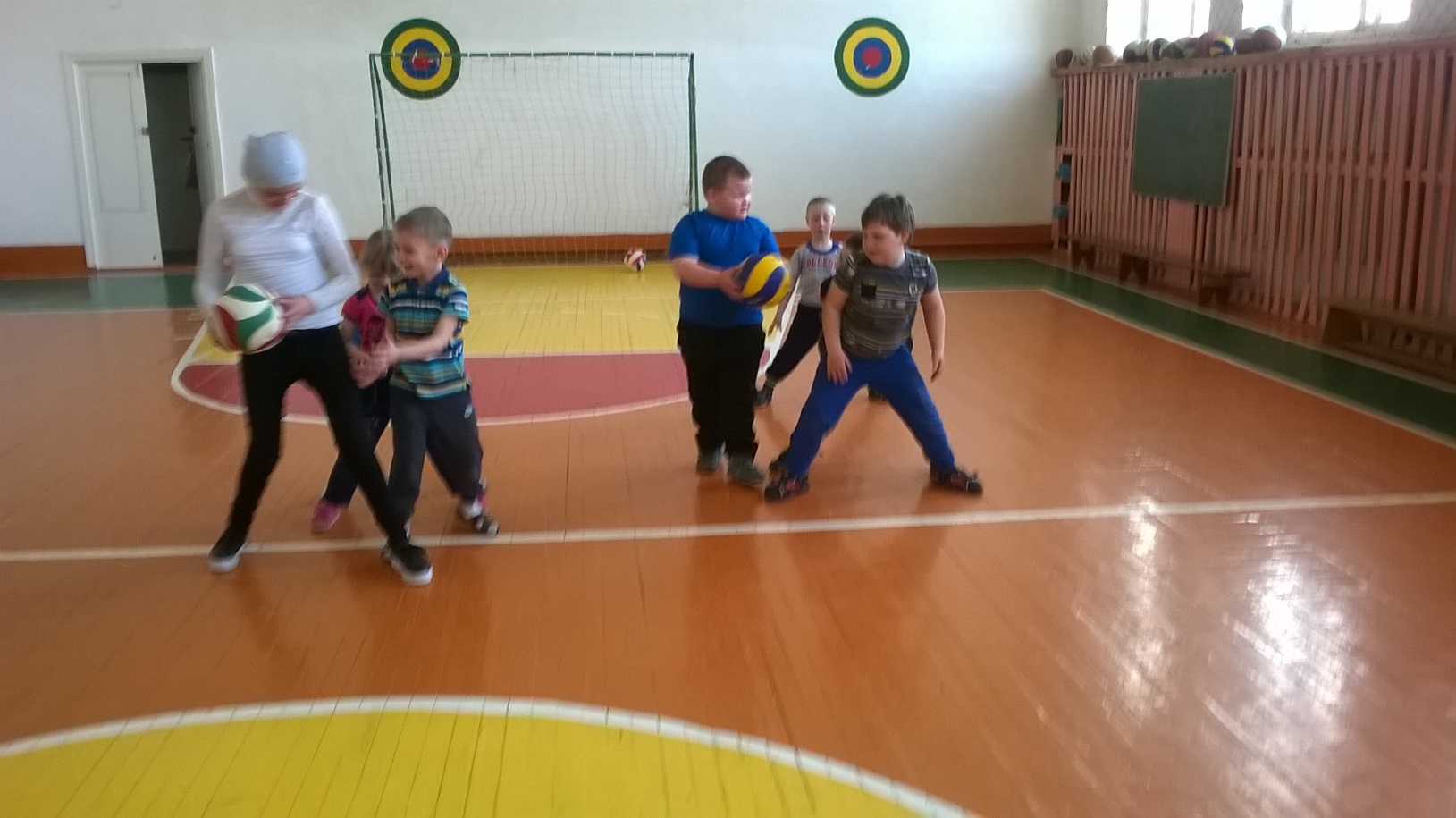 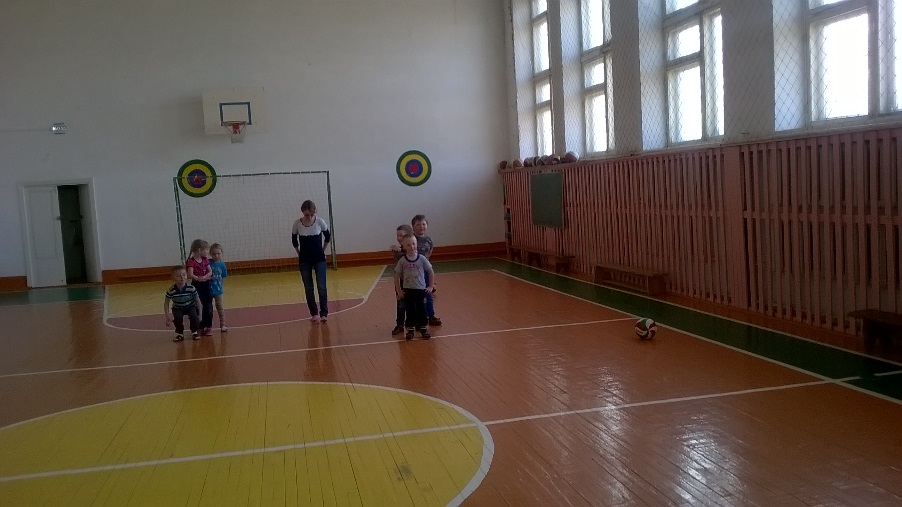